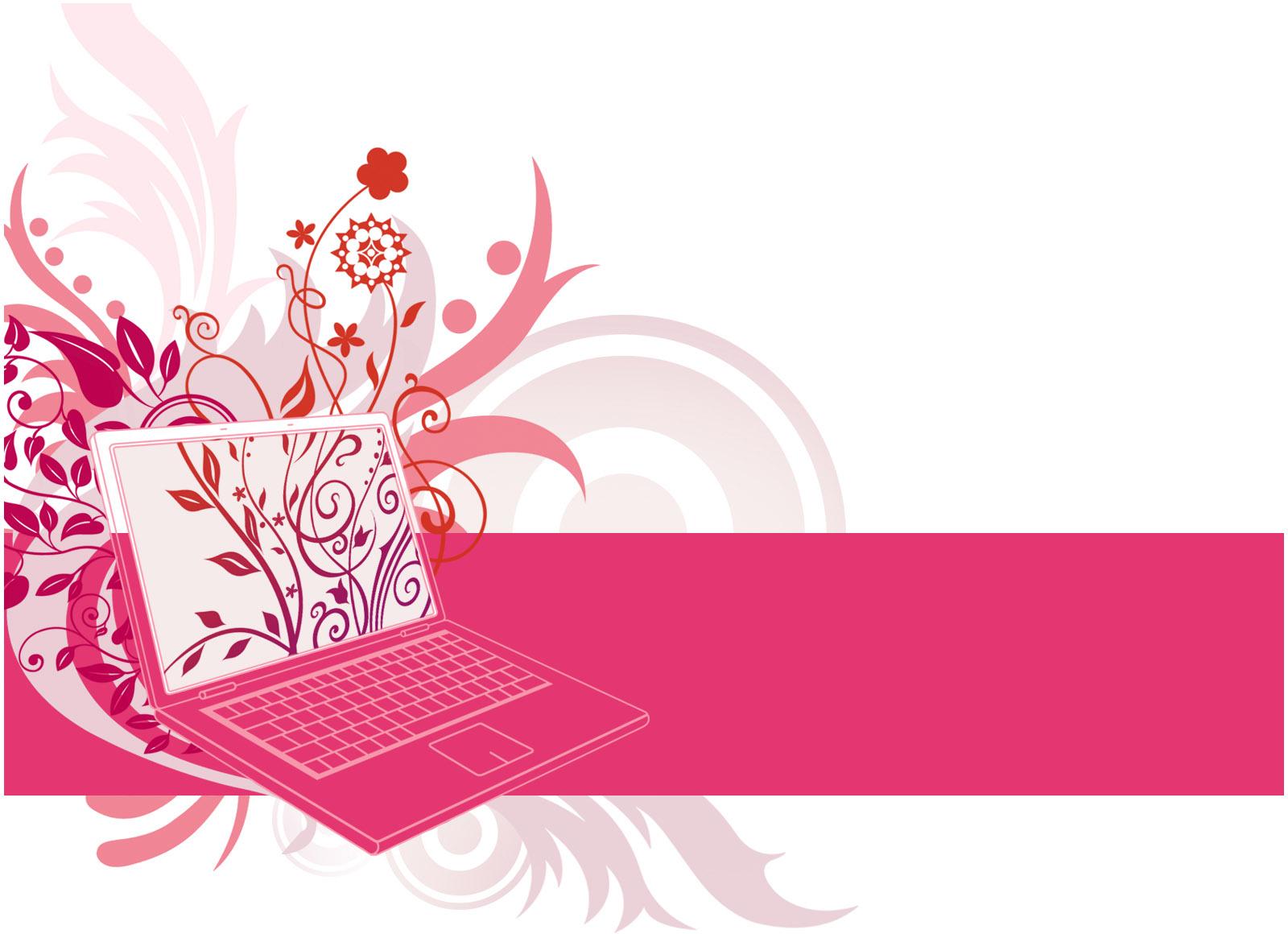 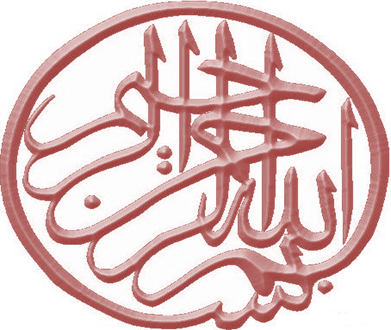 Culture Media
By: 
Prof. Dr. Ghada Fahmy Helaly
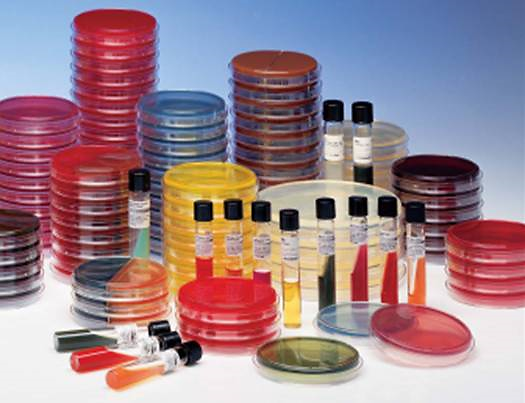 Overview of bacterial infections
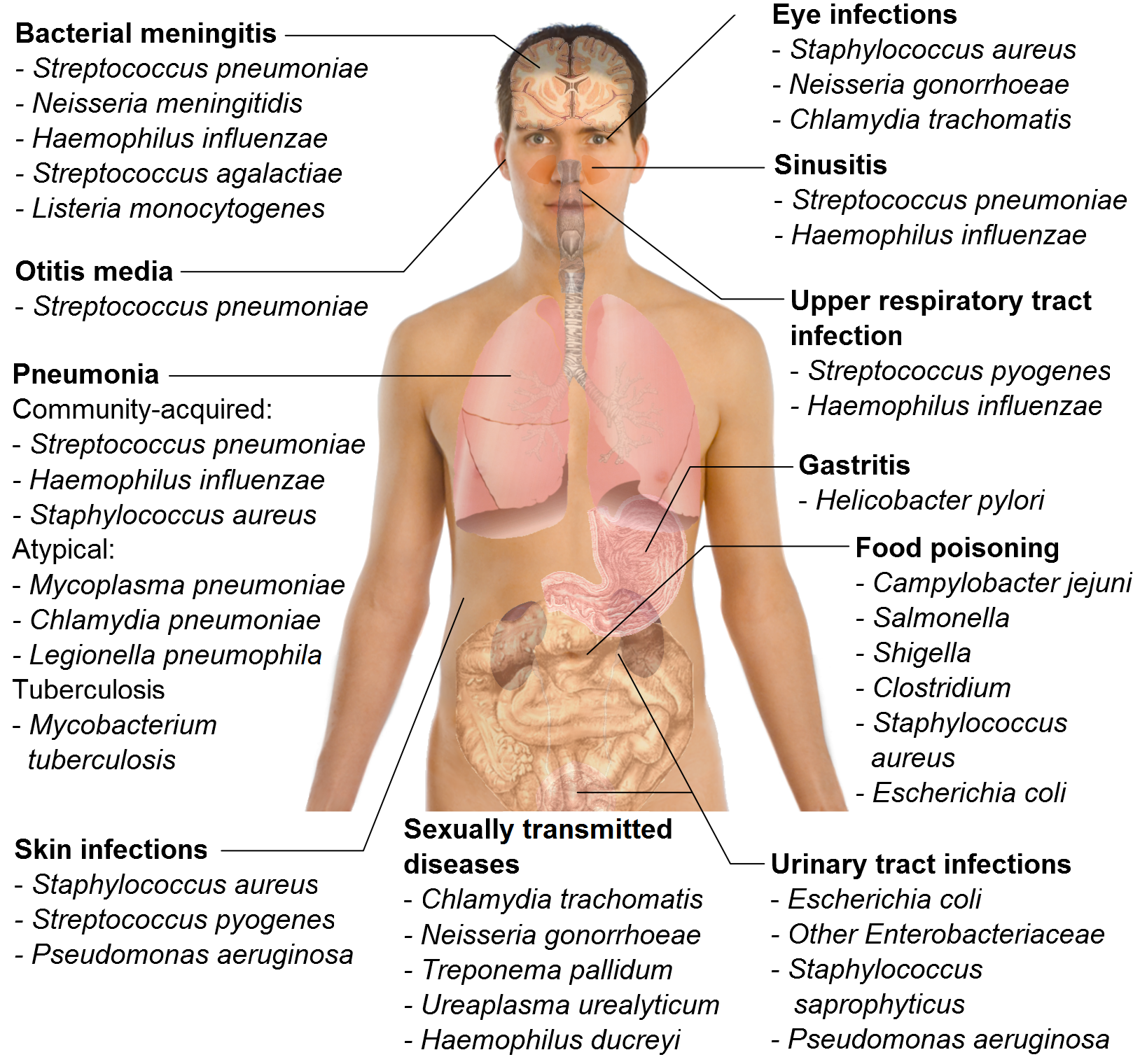 Growth media are used to cultivate bacteria because it contains essential:  
  Necessary nutrients
   Moisture
   pH to support microbial growth
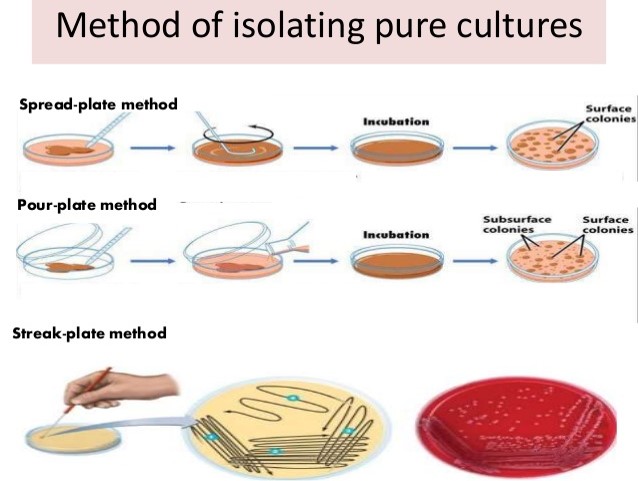 Streaking Microbial Cultures on Agar Plates
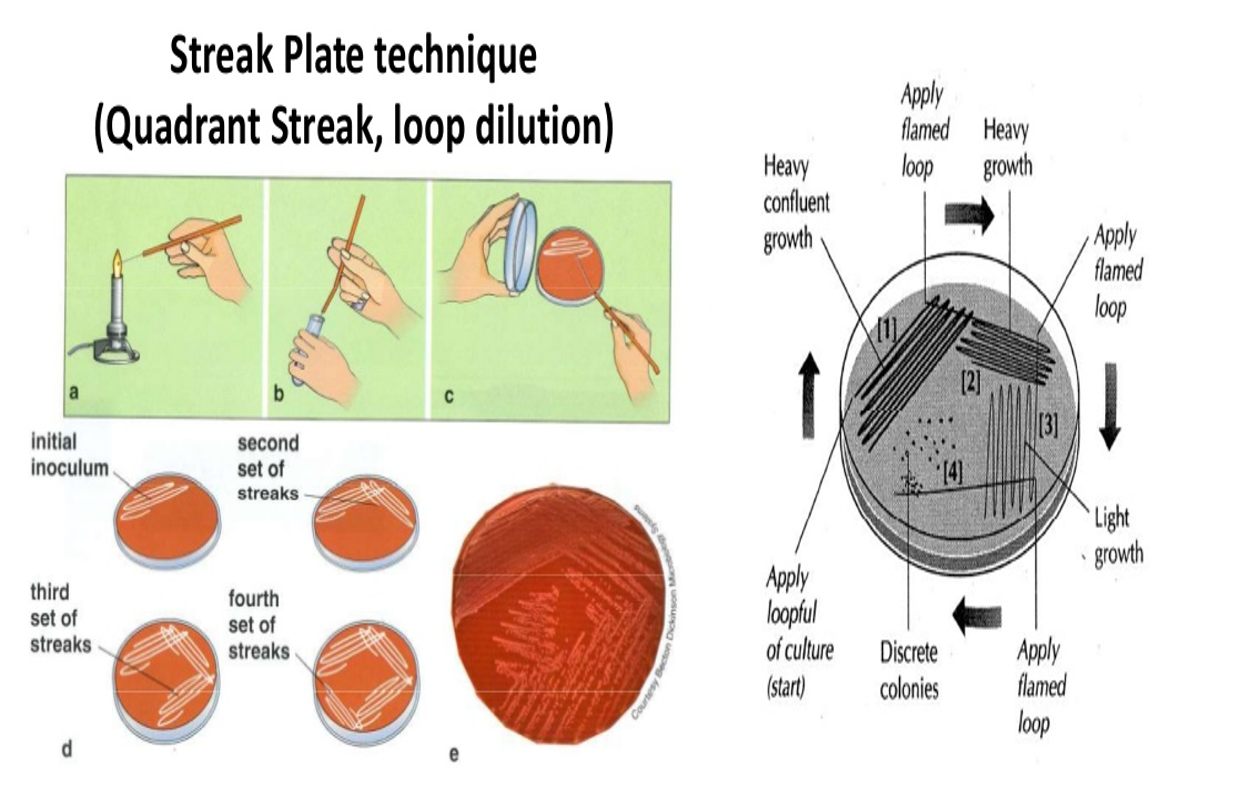 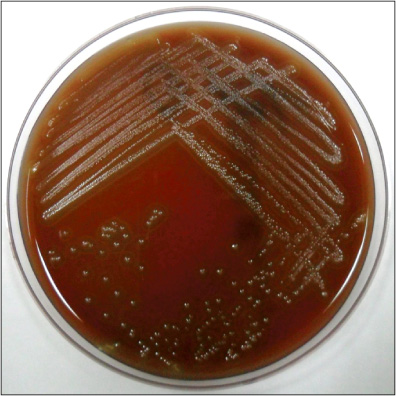 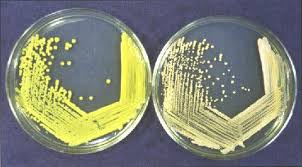 In microbiology, streaking is a technique used to isolate a pure strain from a single species of microorganism, often bacteria. Samples can then be taken from the resulting colonies and  microbiological culture can be grown on a new plate so that the organism can be identified, studied, or tested.
Types of Media
Basic media
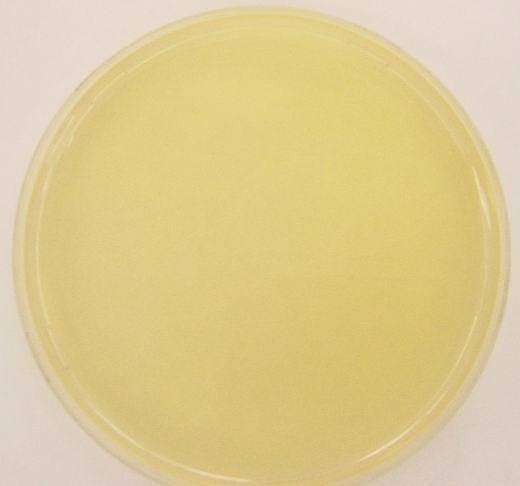 Simple media
Support growth of microorganisms
No special nutritional requirements
Examples:
           Nutrient agar
           Nutrient broth
Nutrient agar
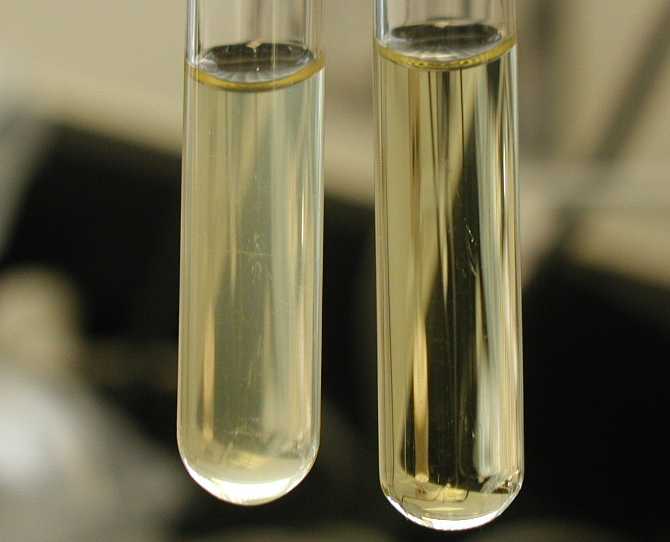 Nutrient broth
Enriched media
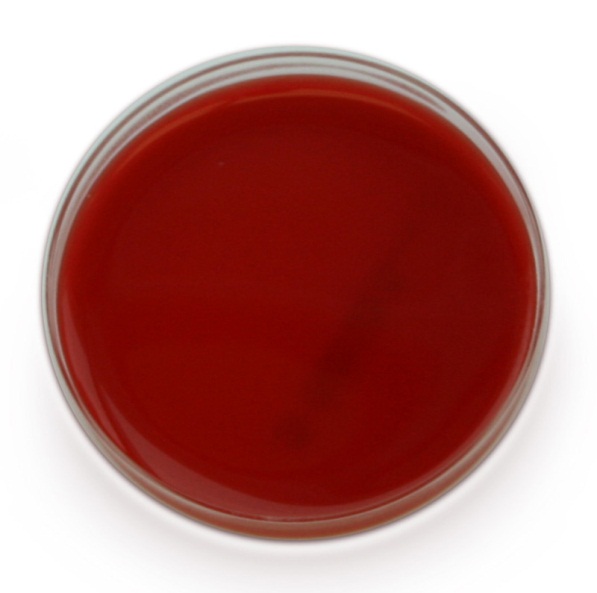 Contains specific growth factors( blood, serum, extra peptones, vitamins) needed by fastidious bacteria to  support their growth.

 Examples:
          Blood agar
         Chocolate agar
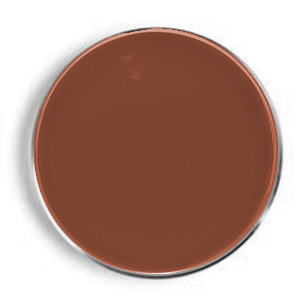 Blood agar:
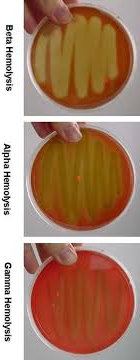 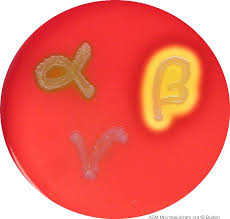 Enriched medium: containing peptones, yeast extracts, liver or heart extracts (depending on the medium), and blood.
Differential medium: containing blood
Some bacteria produce an enzyme  called  hemolysin that is able to lyse RBCs (hemolysis)
Alpha hemolysis
Hemoglobin containing  
Fe2+  (ferrous)
hydrogen peroxide 
produced by the bacterium
Hemoglobin converted into
 methemoglobin (greenish color)
Oxidation of  Fe2+   
into Fe3+ (ferric) state
[Speaker Notes: A growth medium is considered differential if, when specific microbes are present, the medium or bacterial colonies themselves exhibit a color change that provides information about their identity.

Blood agar (BAP) is a differential growth medium which microbiologists use to distinguish clinically significant bacteria from throat and sputum cultures. BAP contains 5% sheep blood. Certain bacteria produce exotoxins called hemolysins, which act on the red blood cells to lyse, or break them down.
Microbiologist use differential media to identify and isolate specific bacteria. An example of this is the bacteria Streptococcus pyogenes, which causes strep throat. You can grow these bacteria on a complex media such as nutrient agar, but if other bacteria are also growing on that agar, it is very difficult to distinguish one bacterial colony from another without the use of microscopic examination and special staining techniques. If you grow it on blood agar, though, it will destroy the red blood cells in a process called beta-hemolysis, and other cells will not cause this reaction, which makes identifying Streptococcus pyogenes much easier.]
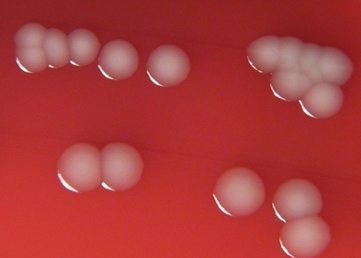 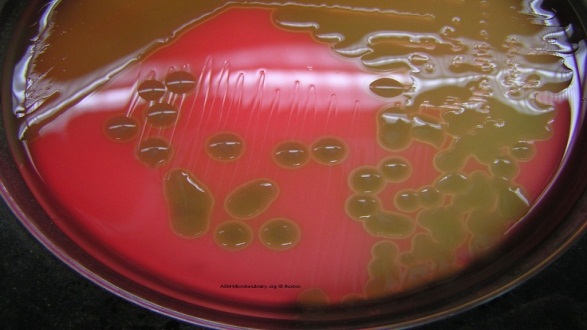 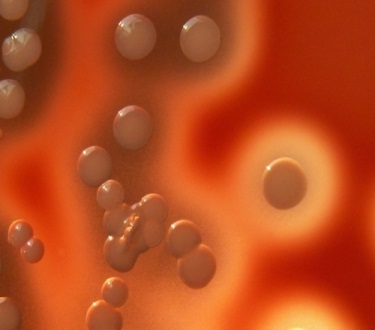 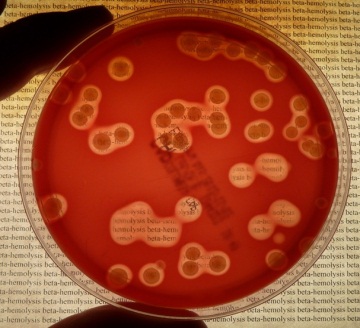 Incomplete (partial) lysis of RBCs
Complete hemolysis
No hemolysis, and no change in the medium
Streptococcus pyogenes
Viridans streptococci
Staphylococcus aureus
Enterococcus faecalis
Streptococcus pneumoniae
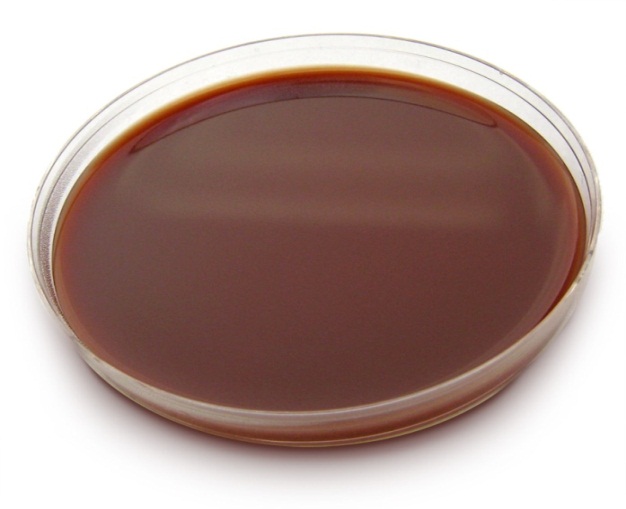 Chocolate agar
Used to isolate Haemophilus influenzae
Is a hemolysed blood either by heating blood to 80⁰C.
Treatment result in browning of the medium, therefore, it is called chocolate agar.
Chocolate agar
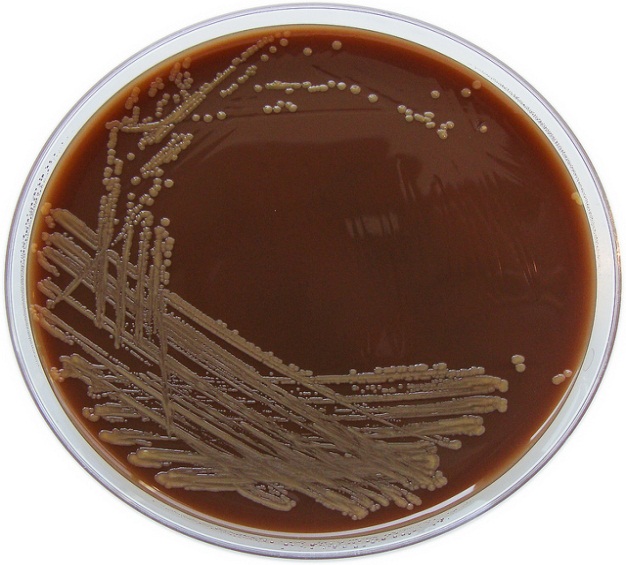 Haemophilus influenzae growth on Chocolate agar
[Speaker Notes: Hemophilus requires both X factor (hematin, containing iron) and V factor (NAD). These should be relesed from bloood cells and therefore we use heating. Heating is also important to inactivate NADase]
Enrichment media
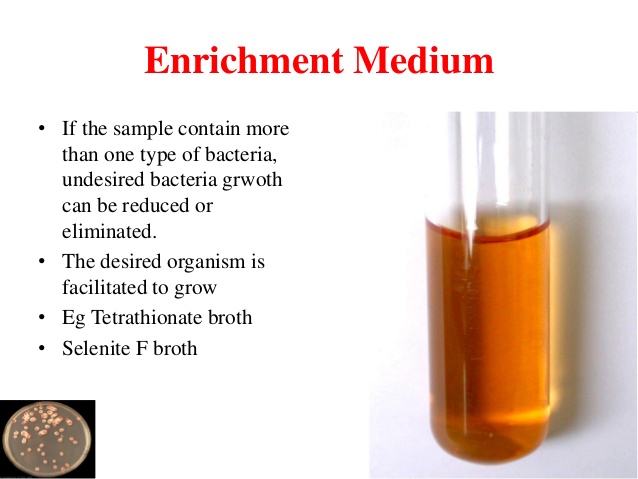 Media increase no. of pathogens by containing enrichments and or substances discourages multiplication of unwanted bacteria
Selenite-F Broth
Examples:
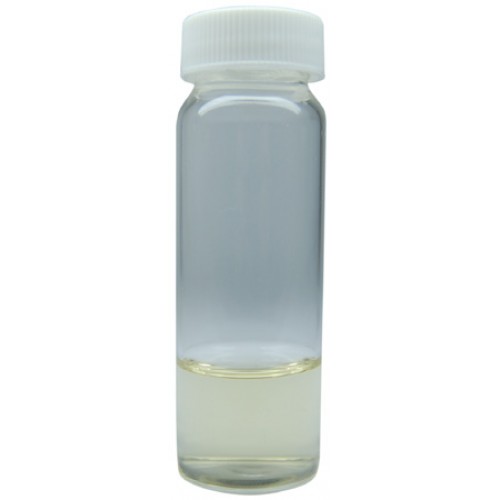 Selenite-F Broth is used as an enrichment medium for the isolation of Salmonella from feces, urine, water, foods.

Alkaline Peptone Water  is for the enrichment of Vibrio cholera and Vibrio species from food, water and clinical samples
Alkaline Peptone Water
Differential media
Media  to which  indicators, dyes, or other substances are added to differentiate microorganisms so these media can distinguish among morphologically and biochemically related groups of organisms.
Selective media
Media contain substances that prevent the growth of microorganisms other than the pathogens for which the media are intended.
Many culture media are both selective and differential.
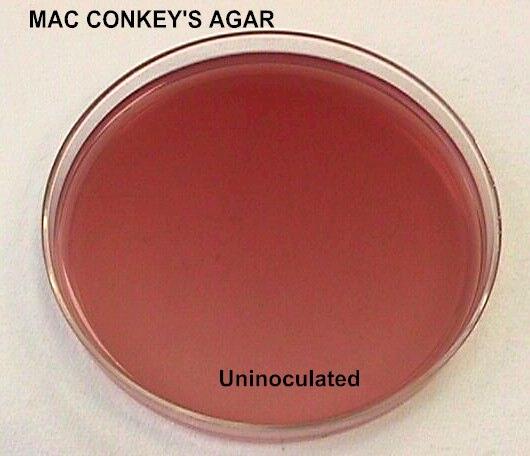 MacConkey agar
MacConkey agar is a selective and differential media for Enterobacteriaceae
Cause of selectivity
MacConkey agar
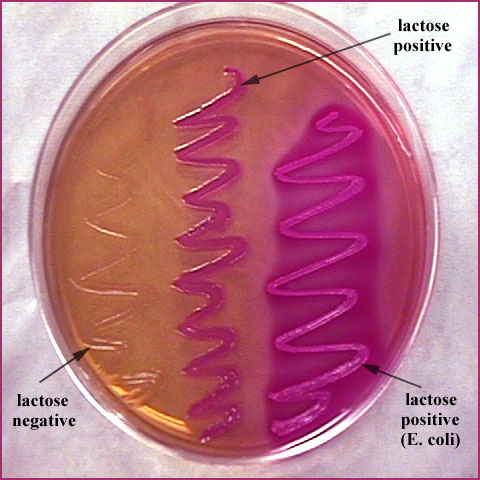 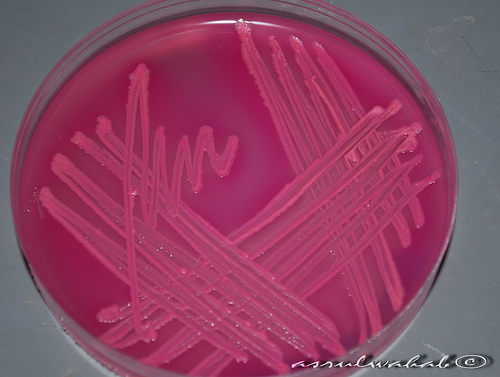 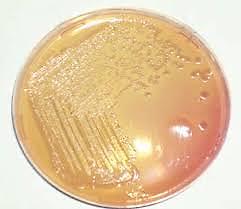 Mannitol salt agar
Selective and Differential for Staphylococci
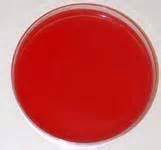 Selective agent: 7.5% NaCl
Differential agent: mannitol to differentiate between mannitol fermenters and non-fermenters
pH indicator: Phenol red
Non-cultured MSA
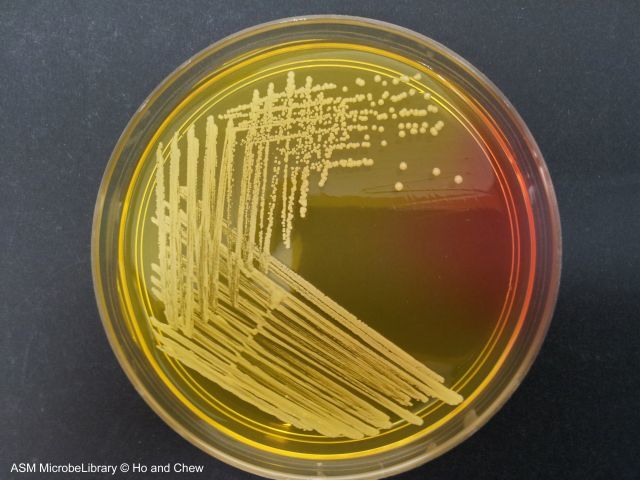 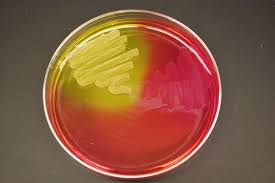 S. aureus
S. aureus
S. epidermidis
Thiosulfate citrate bile salt sucrose (TCBS)  agar
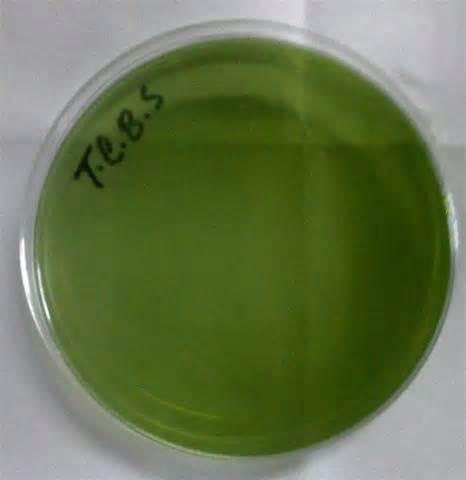 The medium is alkaline (pH 8.6) which enhances the growth of  Vibrio species 
Important components: 
  Sucrose: sugar source
  Bromothymol blue: pH indicator
                                     - pH<6.0 - yellow
                                     - pH>7.6 –blue
TCBS media
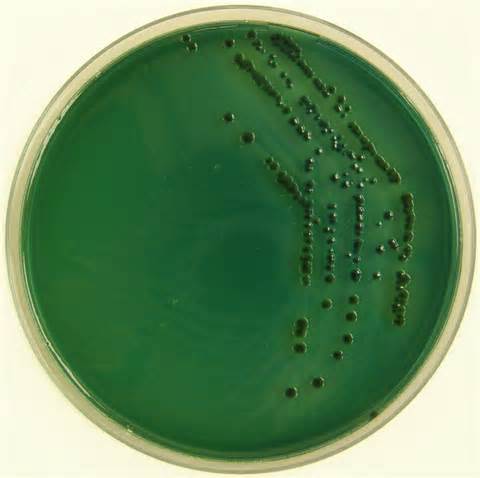 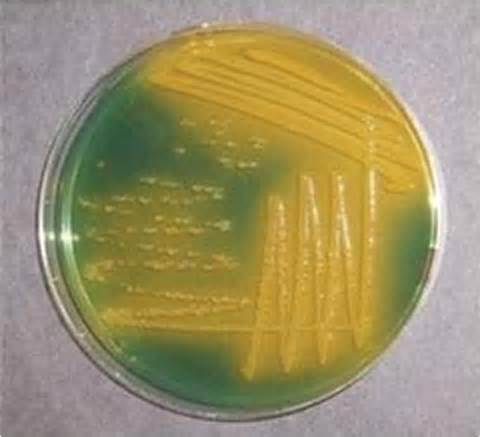 Vibrio cholera: Ferment sucrose smooth yellow colonies
Vibrio parahemolyticus: non-sucrose fermenter, green colonies
Salmonella -Shigella agar (SS agar)
For isolation and differentiation of Salmonella & Shigella
Components: 
Bile salt: inhibit the growth of Gram positive bacteria (selective agent)
Lactose: carbon source 
Neutral red: pH indicator, red in acidic conditions
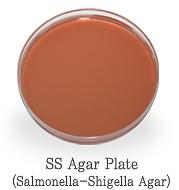 Why black colonies?
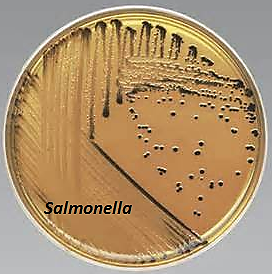 Due to the production of FeS (ferrous sulfide  forming black precipitate presented by black-centered  colonies)
SS agar
- Sodium thiosulfate (Na2S2O3): sulfur source
 Fe3+ (ferric) H2S indicator
Na2S2O3  + thiosulfate reductase                 sulfite + H2S
H2S + Fe+3             FeS (black precipitate presented by black-centered  colonies)
Lactose fermenters: pink to red colonies 
Non lactose fermenters: translucent, colorless colonies with or without black centers
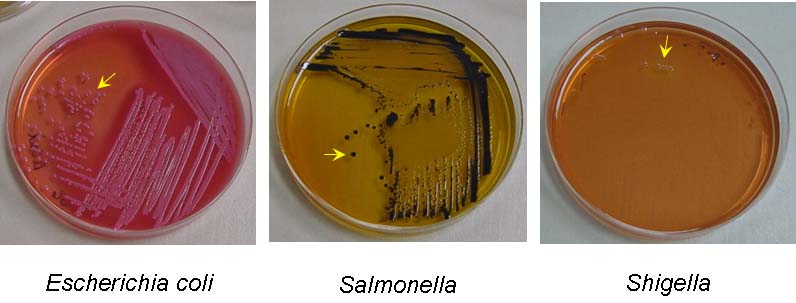 Lactose fermenter flora: pink to red colonies
Salmonella: 
colorless colonies with black centers
Shigella: colorless colonies without
 black centers
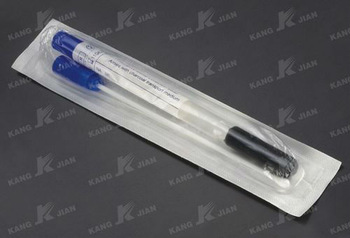 Transport media:
Amies Transport Medium
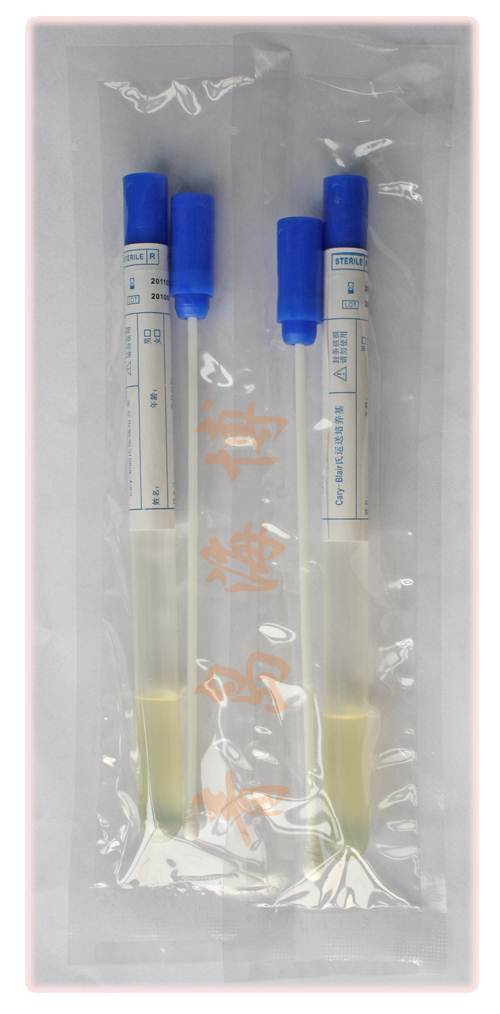 Cary Blair Transport Medium
Löffler's medium:
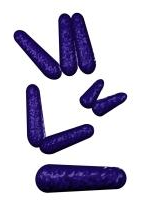 Is a special substance used to grow Corynebacterium diphtheriae bacilli to confirm the diagnosis.
Gram-positive rod-shaped bacteria that are straight or slightly curved. The bacteria group together in a characteristic way (Chinese letters)
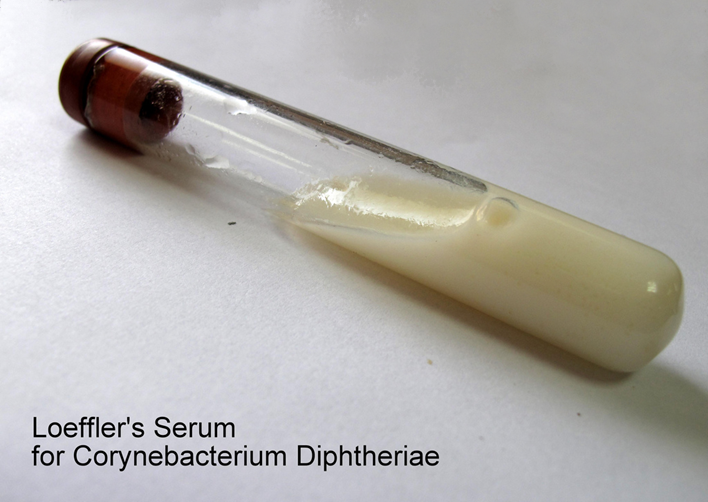 [Speaker Notes: Heart muscle and animal tissue peptone provide the amino acids and other complex nitrogenous substances necessary to support growth of corynebacteria. Sodium chloride

The tellurite reduction is colormetrically indicated by brown colonies for most Cornyebacteria species or by a black ... supplies essential ions.]
Löwenstein–Jensen ( LJ ) medium :
Is a growth medium specially used for culture of Mycobacterium, notably Mycobacterium tuberculosis.
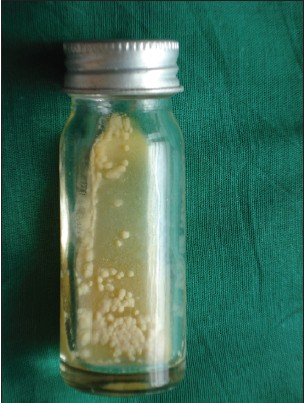 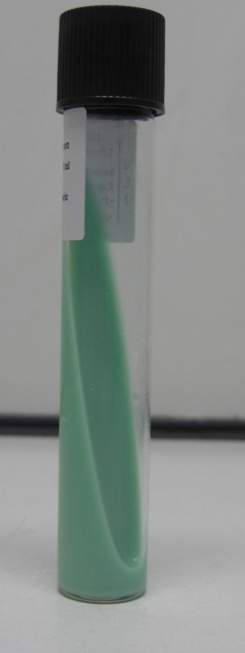 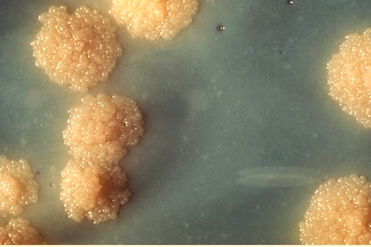 M. tuberculosis produces rough
and tough colonies
Löwenstein–Jensen (LJ) medium composition:
Penicillin and Nalidixic acid (FD053) along with malachite green prevents growth of the majority of contaminants surviving decontamination of the specimen while encouraging earliest possible growth of Mycobacteria
Anaerobic jars:
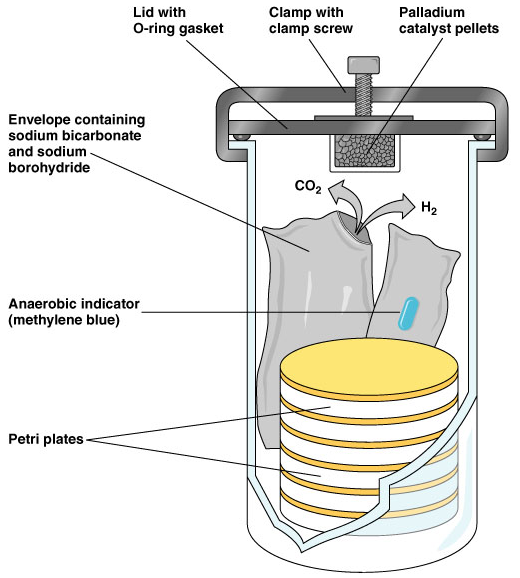 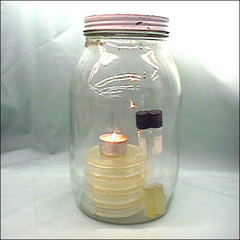 Anaerobic jar
Anaerobic candle jar
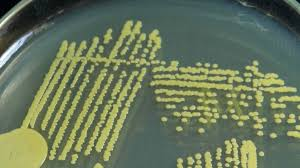 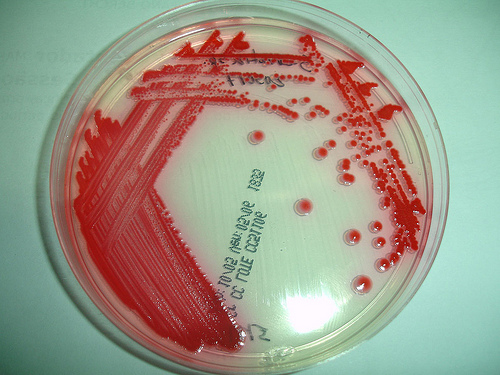 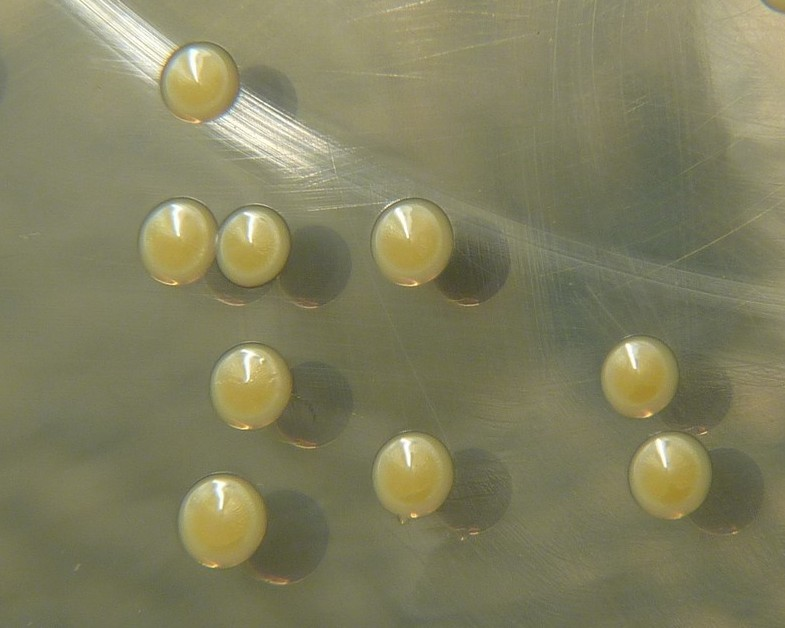 Serratia marcescens
Golden yellow pigments of Staphylococcus aureus
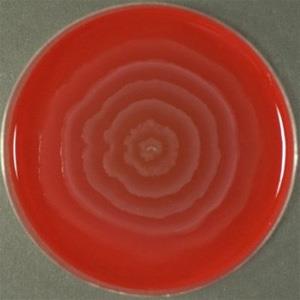 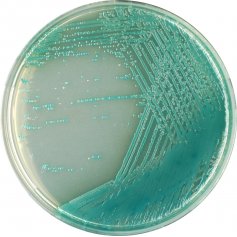 Swarming growth of Proteus
Yellow green pigments of Pseudomonas aeruginosa
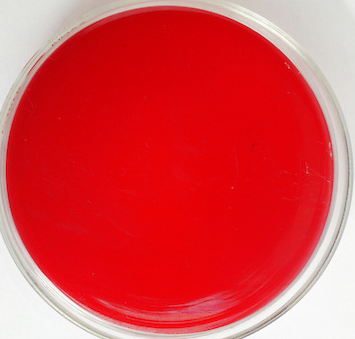 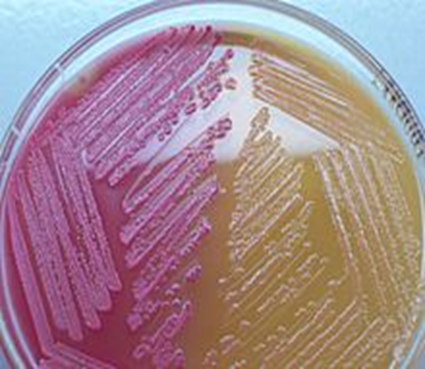 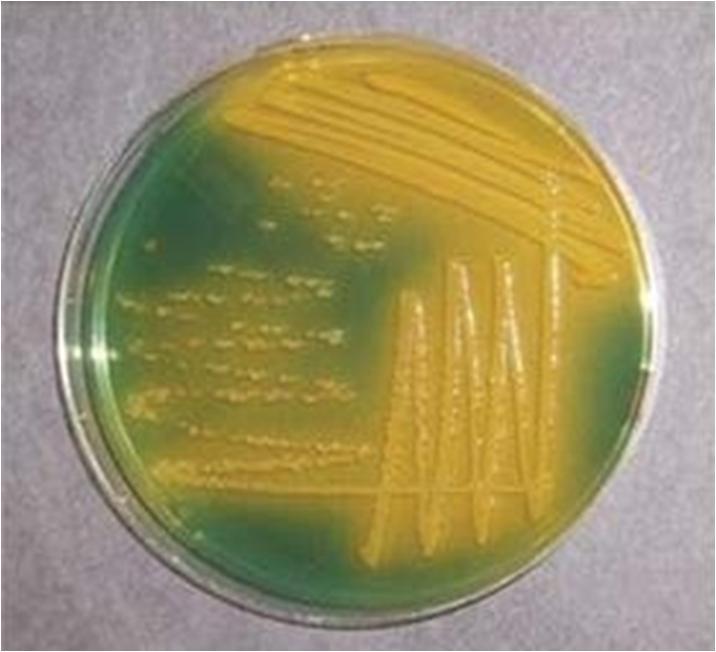 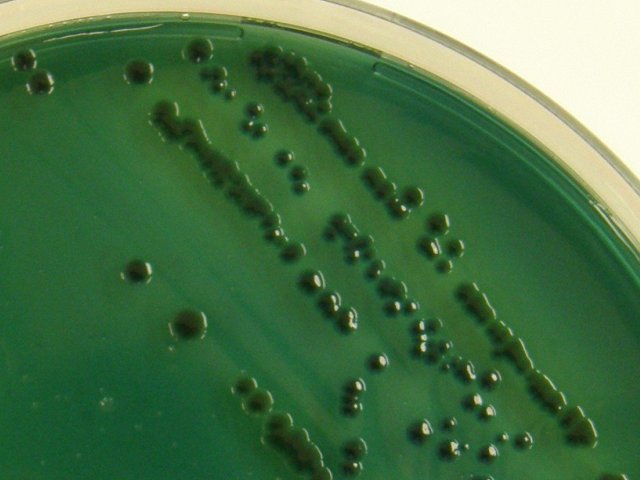 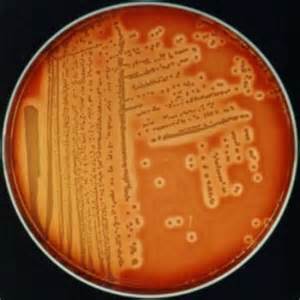 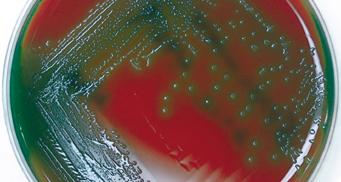 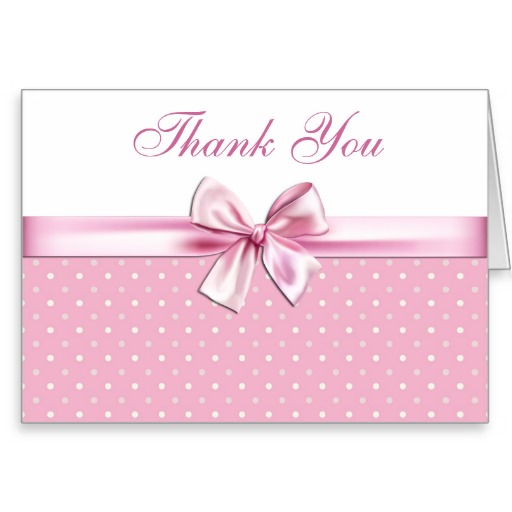